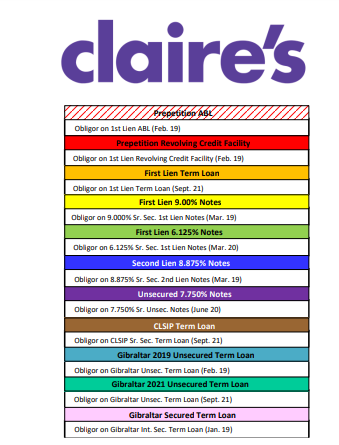 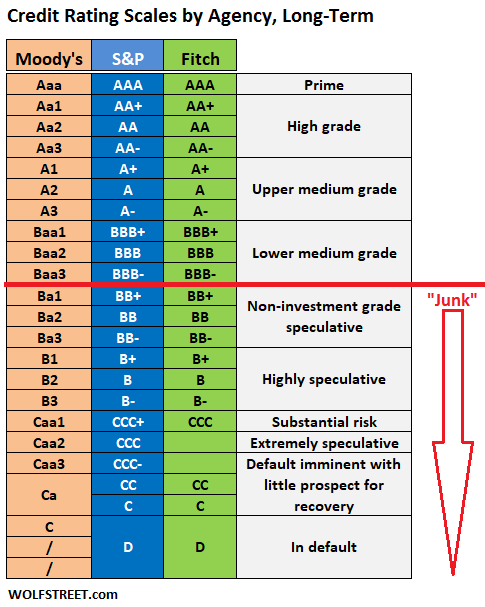 Case Filed!
This is what you see on the court’s website:
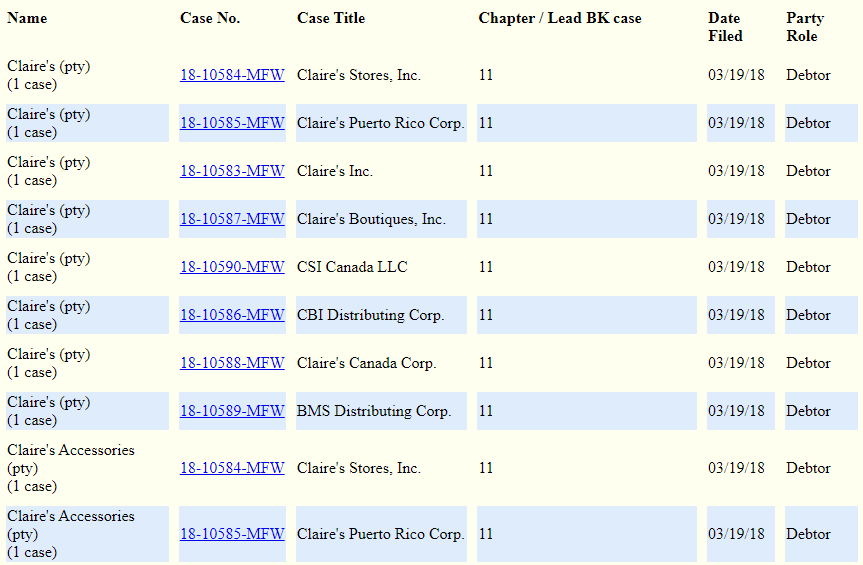 Claims Agents aka “Pacer is too Expensive”
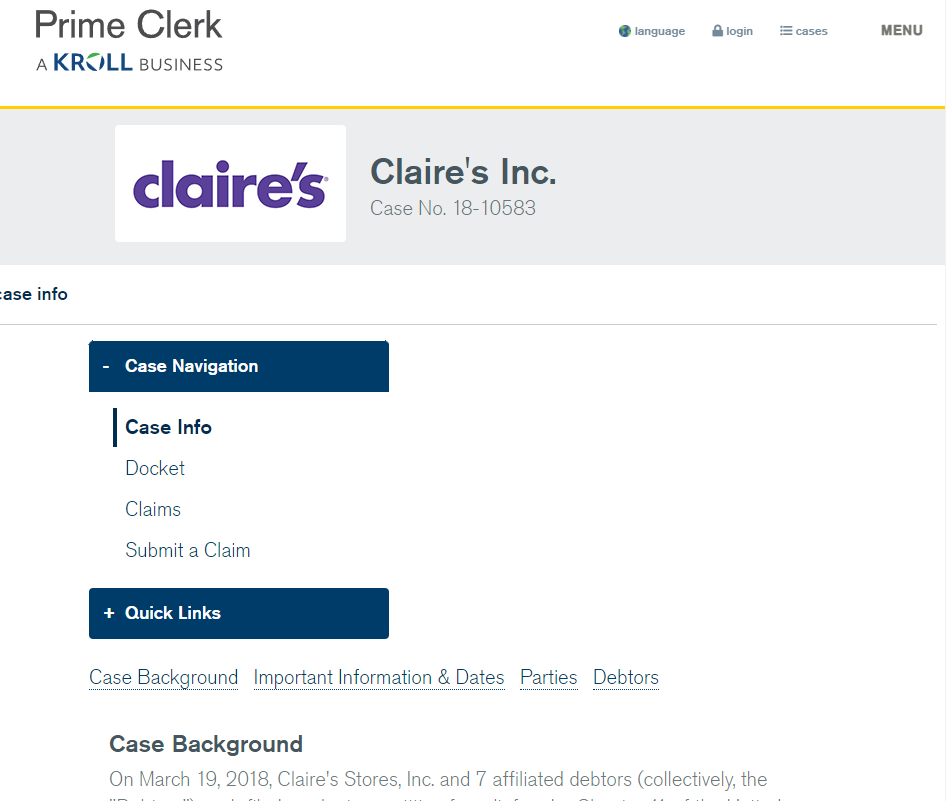 Find the Petition
The docket entry will look like this:
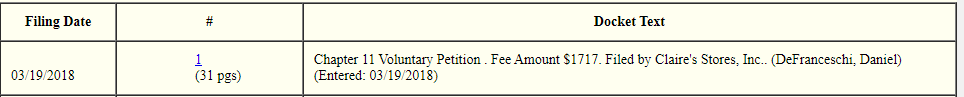 The petition starts off like this:
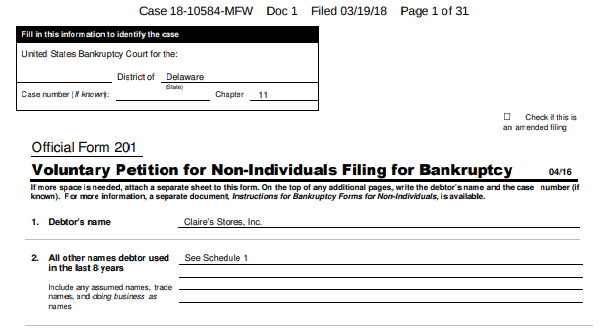 Look for the Total Debt
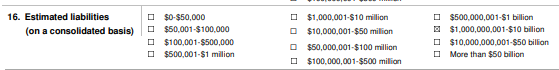 Creditors!
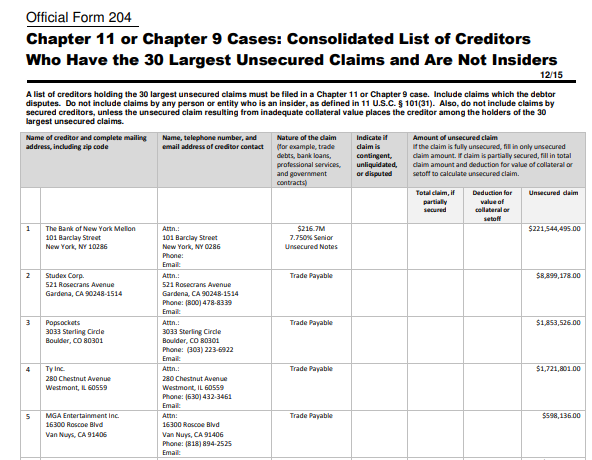 Shareholders!
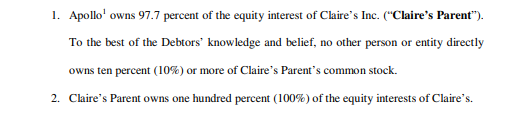 First-Day Declarationor“How We Got Here”
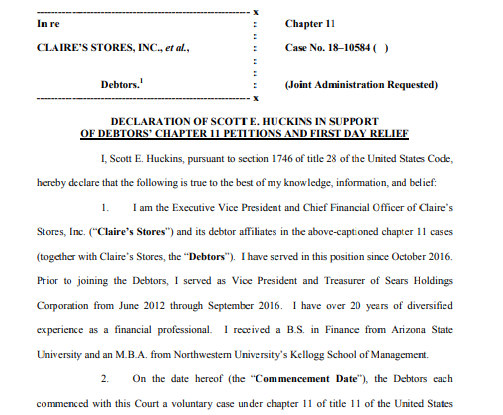